Local Data Management
Providing access to your data:Determining your audience
Robert R. Downs, PhD
NASA Socioeconomic Data and Applications Center (SEDAC)
Center for International Earth Science Information Network (CIESIN)
Columbia University
Version 1.0
Review Date
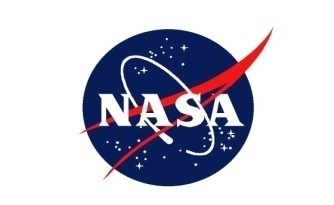 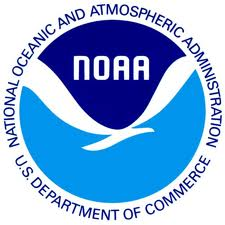 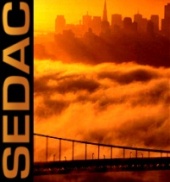 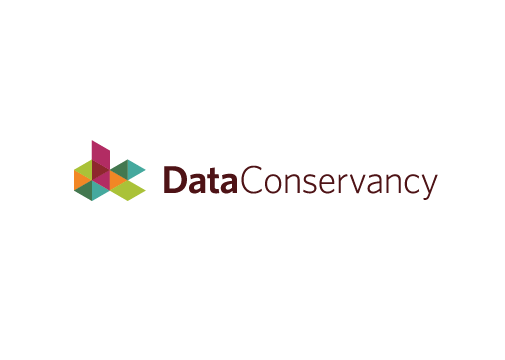 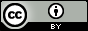 Copyright 2012 Robert R. Downs.
[Speaker Notes: Modules should be 3-7 minutes long 

Voiceover script:  
This training module is part of the ESIP Federation's Data Management Course for Scientists.  The subject of this module is [name of category / name of subcategory, if any, e.g., "The case for data stewardship / Agency Requirements"]. The title of this module is [Subtitle]authored by [Author Name] from [full Organization Name, no acronyms].  Besides the Earth Science Information Partners (ESIP) Federation, sponsors of this Data Management Course are the Data Conservancyand the United States National Oceanographic and Atmospheric Administration, NOAA.]
Overview
Audiences for your data include users and potential users
One or more audiences may be determined for data products and services
The audience of data users can change throughout the data lifecycle
Audience can reflect demographics or purposes for using data 
Determine your data users to identify their needs
Inform development of data products and services 
Improve support provided to assist your data users
Identify data products and services  to offer new user communities 
Verify that resources continue to meet your data users’ needs 
Determine audience to improve use throughout data lifecycle
Initial use can inform development, dissemination, and stewardship
Later use can inform improvements to serve current and future users
[Speaker Notes: Overview Module:  Voiceover Script for Slide 2

Just to give you an overview of what this module will cover, we have defined this module as:   

We think the following information might be helpful for you to understand as background for the topics covered in this module:  

As a high level overview, we'll touch upon these topics in this module:]
Relevance to Data Management
Data producers who determine the audience for their data
Develop and describe data for use by their users
Create data documentation that their users understand
Inform their users about the availability of their data
Learn about services and tools that their data users need
Assess data services and tools on how users’ needs are met
Enabling users to find, access, understand, and use data
Fosters use of the data by more users
Improves capabilities for users to use data
Allows data to contribute to science
Enhances recognition and reputation of data producers
[Speaker Notes: Relevance to Data Management Module:  Voiceover Script for Slide 3

Now that you have an idea of what this module will cover, you might be wondering why these topics are important for data management.  To answer that question, please consider the following:


At this point, it might seem that managing your data involves a lot more effort than may be warranted.  If so, there are both incentives and warnings to share that might help motivate you to do your part for data management.  As incentives, think about these possibilities:  

On the other hand, a few warning thoughts might be in order.  For instance:]
Advantages of determining your data users
Determining the intended audience can inform 
Initial data development and dissemination plans
Data descriptions and metadata enabling users to find your data
Data documentation that can be understood by users
Identifying past and current users can inform
Improvements to data and documentation
Development of new data and data products, such as maps
Development of services, like data analysis and visualization tools 
Assessment of the impact of the data on the audience
Changes in audience throughout data lifecycle
Initial audience of data users may be limited
Data collectors, their colleagues and students 
Promotion and public dissemination increases audience
Changes in data uses or demographics of data users
More use can increase data citations and add users 
New analyses and applications to other topics 
Disseminating integrated data may diversify audience
Disciplines (oceanography, geology, etc.)
Expertise (graduate students, experienced climate scientists, etc.)
Creating services for using data enables more uses
Scientific research, education, policy-making and planning
Methods for determining your data users
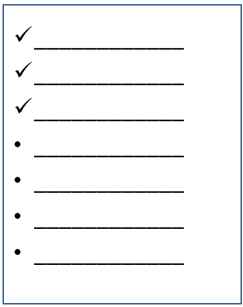 Record contact information of data recipients
Team members may share data with students and colleagues
Web metrics on web-based data distribution
Track page visits and downloads if distributed via web page
Conform to organizational privacy policy if collecting user information
Requests for help
Contact information from your users who request assistance
Methods for determining your data users (cont.)
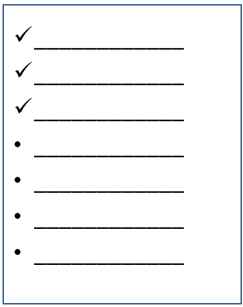 Registration
Ask for contact information from data requesters
User surveys 
Administer questionnaires to visitors of data webpage
Comply with organizational policies to protect human research subjects
Track citations about the use of your data
Obtain information on audience (discipline) from citing publications
Scientific articles, books, presentations, reports, blogs, popular media
Resources
Downs, R. R. 2011. Working with Your Archive Organization. Data Management 101 for the Earth Scientist. American Geophysical Union Workshop. Available online at http://wiki.esipfed.org/index.php/2011AGUworkshop
Suggestions for assessing and broadening data user  community
Federation of Earth Science Information Partners (ESIP). 2012. Data Citation Guidelines for Data Providers and Archives. Edited by M. A. Parsons, B. Barkstrom, R. R. Downs, R. Duerr, C. Tilmes and the ESIP Data Preservation and Stewardship Committee. ESIP Commons. http://commons.esipfed.org/node/308
Encouraging data citations may lead to more use and enable identification of disciplines for journals citing your data
[Speaker Notes: Resources Module:  Voiceover script

We've collected some additional resources that might you might find helpful should you need more information about some of the areas that we've covered briefly.  We'd also like to explain why we think they might be useful.]
References
Chen, R. S. and Downs, R. R. 2010. Evaluating the Use and Impact of Scientific Data. Assessing The Usage and Value of Scholarly and Scientific Output: An Overview of Traditional and Emerging Metrics. Available online at http://info.nfais.org/info/ChenDownsNov10.pdf
Determine audience using techniques for assessing impact of data
[Speaker Notes: References Module:  Voiceover script
Within this module, we've made reference to a number of published information sources that we think you may want to review when you want more in-depth information.  The most relevant references are listed here.]
Other Relevant Modules
Broadening your user community
Identify current and potential audiences for possible expansion
Choosing and adopting community accepted standards
Adopted Standards should reflect practices of your user community
Introduction to metadata and metadata standards
Describing your data in metadata enables users to find your data
Rights
Providing sufficient rights allows more users and uses of your data
Tracking data usage
Measure changes in your community of data users
[Speaker Notes: Other Relevant Modules Module:  Voiceover script

The modules of the ESIP Data Management Course have been designed to complement and supplement each other.  In light of this plan, we think you might find the following, related modules relevant to you and why as you gain a better understanding of data management:]